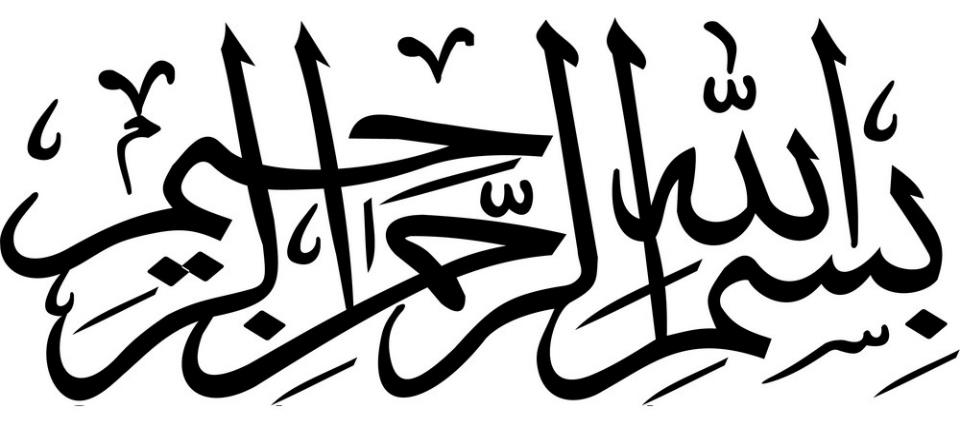 1
NATIONAL MANAGEMENT COLLEGE 117th National Management Course
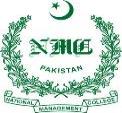 Contemporary Issue Series Presentation
Role of Middle-class in Pakistan's Politics and Economy: Is it Playing an Effective Role?
By 
Capt. Muhammad Zafar Iqbal
(PAS)
Sponsor DS: Dr. Muhammad Shoaib Akbar
Dated:   18th November, 2022
2
ACRONYMS
OPHRD	Overseas Pakistanis & Human Resource 					 	Development
PBS		Pakistan Bureau of Statistics
PPP		Public - Private Partnership
PSIC		Punjab Small Industries Corporation
PSLM		Pakistan Social & Living Standards Measurement
SBP		State Bank of Pakistan
SMEDA	Small & Medium Enterprises Development Authority
3
SEQUENCE OF THE PRESENATION
Introduction
Statement of Problem
Research Questions
Analysis 
Conclusion
Recommendations
4
INTRODUCTION
Middle class enigmatic yet frequently quoted / used concept
Rise of global middle class is recognized as a key mega trend  
Middle class a profound source of economic growth and values
Considered a vital prerequisite for robust entrepreneurship, innovation, creative destruction and sustainable growth
In Pakistan, visible shift from rural economy with guiding features of urbanization and desire for better education and upward social mobility
5
[Speaker Notes: Social realities are difficult to define and quantify, the term MC is no exception (no exact bounds & definition)
On the planet and its interest stemmed from the performance of Asian economies during global recession of 2008 
Globally middle class with strong values stresses on the accumulation of human capital & savings
New entrepreneurs emerging from MC create employment and opportunity of  growth for rest of society (sustainable economic growth)
Pakistan class structure has indeed shifted significantly away from largely agriculture/ rural economy to the urban economy for want of better quality of life, desire for better education for themselves and their children for upward social mobility]
NO CONSENSUS ON DEFINITION OF MIDDLE CLASS
6
Source: Dur- e- Nayab, Estimating the Middle Class in Pakistan
[Speaker Notes: To define MC, economists have adopted two different approaches i.e Relative & Absolute. Even within the approach, there is no unanimity]
MIDDLE CLASS IN THE EYES OF ACADEMIA
“Nations with a large middle class tend to grow faster” 
			      (William Easterly, NYU Economist, 2001)
“A good society is one where middle class outnumbers everyone else” 
						(Das, 2004)
“Middle class is a source of new entrepreneurs and stresses on accumulation of human capital and savings” 
(Banerjee, 2007)
“The middle class is the key to economic growth”
Obama (Osawatomie High School, Kansas, 2011)
7
[Speaker Notes: Academia considers MC as profound source of sustainable income growth being the larger consumer class and creating new entrepreneurship
 Obama in his speech at Kansas School, termed MC as key to economic growth]
Contd…
“Bigger middle classes are associated with a greater likelihood of  democratic transition”
“Decisive voters in democracy are from middle class”
(Acemoglu and Robinson, 2006)

“If venues for channeling middle class human capita and savings not provided, then tendency towards consumption expenditure puts sustainability of growth in danger” 
(Basu, 2003)
8
[Speaker Notes: MC is also considered a great contributor to strong democracy and participative political culture

However, there is caveat attached to the consumption habits ; if balance is not struck between saving & consumption then it puts a strain on growth]
STATEMENT OF PROBLEM
Around the globe, expanding middle class has served as a prime driver of national economic growth and political progressivity and maturity. However, in Pakistan that lags behind on most of the macroeconomic and political stability indicators, the middle class though steadily growing in size has, hitherto, not fully played its optimal role for economic growth and political development during the last seven decades.
9
RESEARCH QUESTIONS
To what an extent the middle class has, so far,  contributed towards economic development and political discourse in Pakistan?  

What role the middle class can potentially play in national economic and political development?
10
MIDDLE CLASS: AN INSTRUMENT OF ECONOMIC PROSPERITY
11
Source: World Bank
[Speaker Notes: This data shows that countries having affluent middle class ranks at the top of world economies, having better governance structure

Conversely, all those countries where the role of Middle class is minimal fall in the category of highly under developed nations]
RISING MIDDLE CLASS IN PAKISTAN
Source: Calculated from PSLM data using weighted composite index, SBP
12
[Speaker Notes: Since 2005, the rise in MC in Pakistan is about 13% & per capita increased by 250%

Though, rise in per capita income is not  an absolute benchmark, however, in relative terms it gives useful insight and reflect there is a positive correlation between MC & economic growth]
INCREASE IN URBANIZATION & LITERACY RATE
13
Source: Population Census, Economic Survey, PBS
[Speaker Notes: MC is characterized by urbanization for their education pursuits and better civic facilities

Increase in urbanization & literacy rate can also be attributed to rising MC]
SECTORAL PROFILE OF NATIONAL GDP
Visible shift from agriculture to service sector
14
Source: SBP
[Speaker Notes: As we all understand that there is dominant role of middle class in service sector and its phenomenal growth over the years shows that gradually we are moving from agro - based economy to urban economy i.e services

Industrial sector has also seen a growth but it does not commensurate with the national needs]
SMALL AND MEDIUM ENTERPRISES
In 2005, 3.2 Million SMEs
Approx. 5.2 Million SMEs at present
Contribute 40% in GDP & 25% in overall exports
SMEs constitute: 
53% of the businesses in wholesale and retail trade
20% of the industrial units 
22% of the services sector
Startups remain neglected due to high failure rate
15
Source: SMEDA, Pakistan
[Speaker Notes: SMEs are the drivers of any economy, their contribution in GDP & overall exports is not upto the mark
Reasons being that the urbanized middle class go for rental economy or real estate gains . It suggests that MC does not focus on creation of new entrepreneurships rather goes for Assured Sum and Rental Dividends]
PUNJAB ROZGAR SCHEME(SMEs & Startups)
Special incentives needed in these sectors for economic development
16
Source: PSIC, Punjab
[Speaker Notes: Shows a very negligible hand holding from the state to these important growth areas]
WORKFORCE & OPPORTUNITIES(Low female contribution an eye opener)
Rising e-commerce potential with 54% smartphone users
60% youth bulge promises great opportunities
3 Million freelancers generated 15% of total IT exports (2.6 Billion $)
81% of working age female are not economically active
Ranking of Pakistan in Global Gender Index:
Economic participation & opportunity: 145/146 
Political empowerment: 95/146
In Million
64%
19%
17
Source: Labour Force Survey 2020-21, World Economic Forum
[Speaker Notes: Opportunities available for our workforce
Rising e-commerce potential with 54% Smart phone users & youth bulge also promises great opportunities specially freelancers generating 15% of total IT export (2.6 Bn$)
81% of the women outside the economic canvas a real eye opener and because of this fact we rank at 145/146]
LITERACY & SKILL LEVEL OF LABOUR FORCE
Overseas Labour Force
Domestic Labour Force
18
Source: OPHRD & Labour Force Survey 2020-21
[Speaker Notes: Yet another are of concern which need a serious rethinking

72% of domestic labour below matric or illiterate

Overseas labour force almost fifty - fifty divide in unskilled / semi skilled & skilled / highly skilled]
FOREIGN REMITTANCES
Increasing trend witnessed both in number & remittances
3467$/Overseas
1438$/Overseas
*Yet, skill deficiency remains the issue
Source: SBP & OPHRD
19
[Speaker Notes: As discussed
Skill base is low due to which our middle class primarily gets Blue Collared Jobs

Huge potential exists in this area by adding value to our human resource going abroad]
REGIONAL COMPARISON
*Despite larger size of middle class, Pakistan’s industrial share in GDP and SMEs share in export is less than Bangladesh
Source: World Bank, SBP, Bangladesh Bureau of Statistics & National Bureau of Statistics of China
20
[Speaker Notes: Lessons from Bangladesh
Focus on SMEs, / industrial sector & female financial empowerment to bring them in the mainstream

Lessons from China
Harnessing large population & making tides in industrial innovation thus become leading economy]
NON EXISTENT CULTURE OF DOMESTIC SAVINGS
21
Source: Pakistan Economic survey, Bangladesh Bureau of Statistics & World Bank
[Speaker Notes: Huge gap exists between Pakistan, China and even Bangladesh domestic savings which is another area of concern. We are just at 4.5% while Bangladesh at 25% and  China at 45%]
DILEMMA OF PAKISTAN’S POLITICS
Dynastic politics dominating the political landscape 
Dominance of feudal elites, industrial barons and real estate tycoons
Democratic culture not being allowed to flourish both at national level & within political parties
Politics of patronage & clientele politics a usual norm 
Local government a platform for middle class not being allowed to function in democratic rule
Elusive role of middle class; not raising strong voice for their own rights
22
[Speaker Notes: Since 90s,,, unfortunately, democratic values at national level and within parties are missing – political debate is a taboo
Clientele Politics is also a usual norm and the clients are protected too (both for their legitimate and illegitimates acts)
We seldom see local governments functioning in democratic rule which are a nursery for MC.
Interestingly MC playing elusive role, seemingly,  due to influence of political elites]
LAWYER’S MOVEMENT (2007-2009)
Goal: restoration of judiciary and rule of law
Political cum social uprising dominated by middle class
Over 80,000 professionals aligned across traditional political divide 
Successfully attained its objective – reinstatement of CJP
Recipe of success of non-violent tactics for attainment of a just cause
Left a deep imprint in terms of demanding rights, political awareness & participation
23
[Speaker Notes: However, of late some realization has seemed to have been taken place which is evident form lawyers movement.
80,000 MC professional joining hands across their political divide for restoration of judiciary and successfully attaining it without any violence
Deep impact on political awareness and participation]
RISE OF PTI
Emergence of PTI redefined the political canvas
Mainly attracted the literate middle class of Pakistan specially youth
PTI challenged corruption, status quo & dynastic politics
Spread of social media proved effective in engaging middle class & youth mobilization
Zartaj Gull, Murad Saeed, Faisal Javed, Farrukh Habib & many others from middle class
Recent surge is an evident example wherein masses have turned against the might
24
[Speaker Notes: PTI main connect is MC with slogan of accountability, challenging status quo & dynastic politics
Made effective use of social media for societal engagement and youth mobilization
Will like to make mention a lady form South Punjab and hailing from a society, dominated by Sardars and rising to the National level
Recent surge is unprecedented i.e-- standing against the might]
CONCLUSION
Middle class is an engine of growth to the economic development and political awareness. As far as Pakistan is concerned, we see its notable contribution in services sector, SMEs and foreign remittances. However, given their size and potential specially the youth bulge and female population, it has capacity to contribute more, provided they are given enabling economic environment and conducive policies.
25
RECOMENDATIONS
Invest in human capital, knowledge base & technology to create entrepreneurs
Establish world class universities
Hire good teachers and invest in them
System to create entrepreneurs rather shopkeepers / job seekers

Easy & inexpensive access to finance for SMEs / Startups aimed at boosting exports
Dual interest rate to support export led industry and startups
Export promotion be focused instead of import substitution
Imports to cater for needs only and not wants
26
Contd…
Special initiatives to enhance e-commerce potential
Identify areas like IT export, food,  dairy products & value added textile
Will encourage female participation thus lowering the participatory gap
Center of excellence be established in each Chamber on PPP mode

Fostering a culture of living within means: more savings, more capital, more investment in SMEs / startups and entrepreneurial ventures
Prime responsibility lies with middle class itself
Govt. policies to encourage austerity
27
Contd…
Non-normative culture of political parties & politics be transformed towards more open debate including local government led by middle class 
Ensure freedom of speech & participation as envisaged in the constitution
Tolerance for dissent political thoughts
More focus on betterment of civic amenities and greater good of society
28
THANK YOU
“The best political community is formed by citizens of the middle class, and that those states are likely to be well-administered in which the middle class is large …. Where middle class is large, there are least likely to be faction and dissension”
(Aristotle, 306 BC)
29